МБ ОУ Арзинская СОШ
Гигиена питания и предупреждение желудочно-кишечных заболеваний.
Урок с ЭОР.
Автор учитель биологии А.М.Бурденков
Цель урока: формирование осознанного, бережного отношения к своему организму.
Задачи урока:
Образовательная – дать физиологическое обоснование правил гигиены питания; познакомить с наиболее опасными кишечными инфекциями и глистными заболеваниями;
Развивающая - развивать коммуникативные качества, навыки самостоятельной работы, развивать логическое мышление, умение выделять главное, сравнивать, анализировать;
давать аргументированную оценку новой информации по биологическим вопросам;
Воспитательная - воспитание у учащихся бережного отношения к своему здоровью;
Здоровое питание
Александр Сергеевич Пушкин: Никто не должен преступать меру ни в пище, ни в питании.
Оноре де Бальзак: Мы не для того живем, чтобы есть, а едим для того, что бы жить.
Бенджамин Франклин: Обильная еда вредит телу так же, как изобилие воды вредит посеву.
Гиппократ: Не ужинать - святой закон,Кому всего дороже легкий сон.
Правила гигиены питания
1.   Большая часть пищи должна употребляться  в вареном виде.
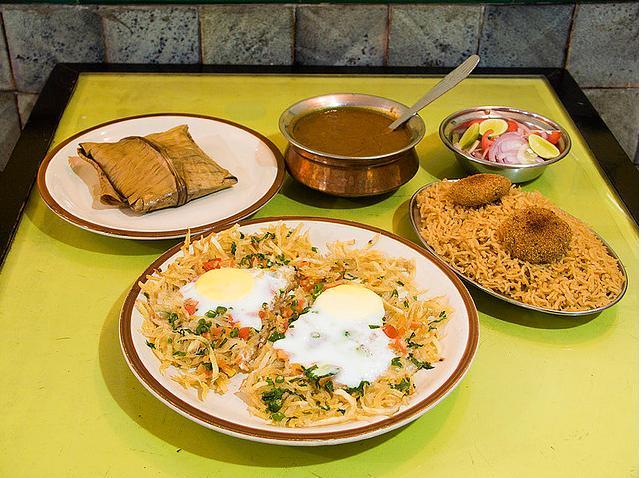 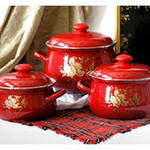 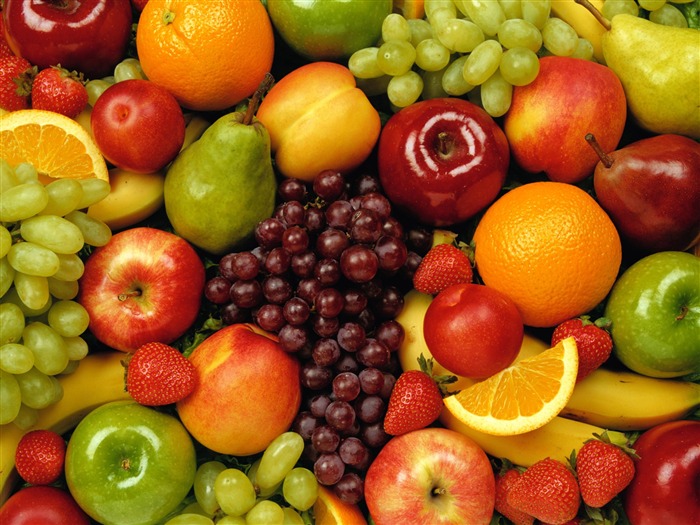 В пищу нужно употреблять сырые  овощи и фрукты.
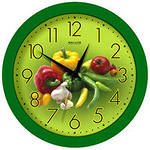 3. Употреблять пищу
 в определенные часы.
4. Вредно съедать за раз много пищи.
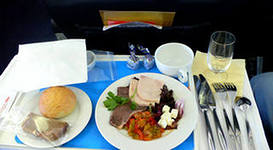 5. За обедом сначала важно съесть салат, а затем суп.
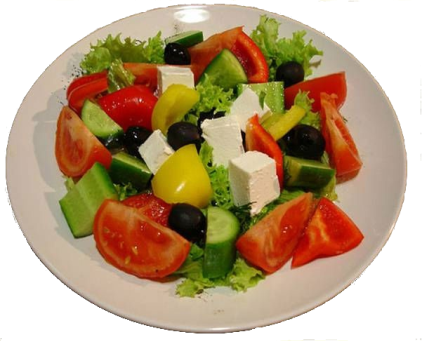 6. Не следует заставлять есть через силу.
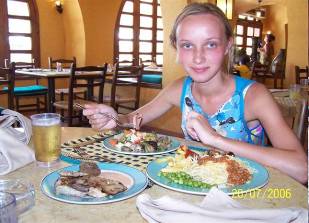 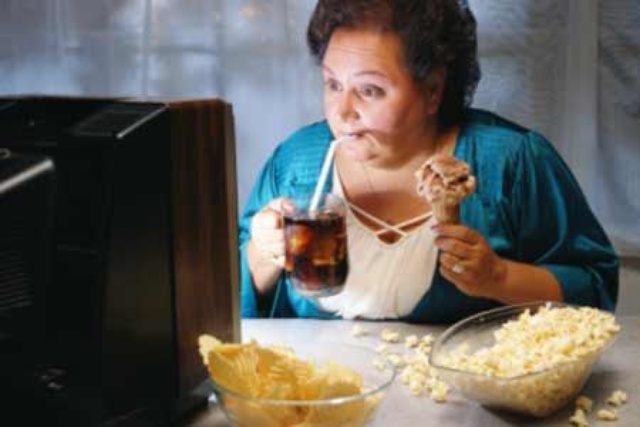 7. Вредно во время еды читать, смотреть телевизор, сердиться.
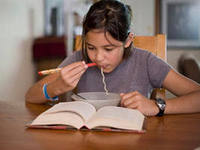 8. Важно хорошо пережевывать пищу и не торопиться при ее приеме.
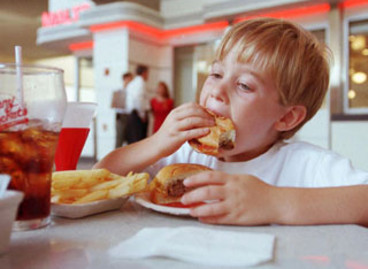 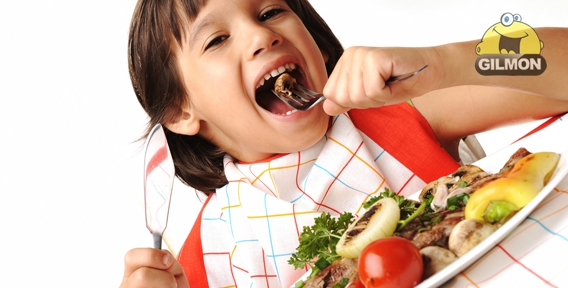 9.  Хранение продуктов питания без холодильника опасно.
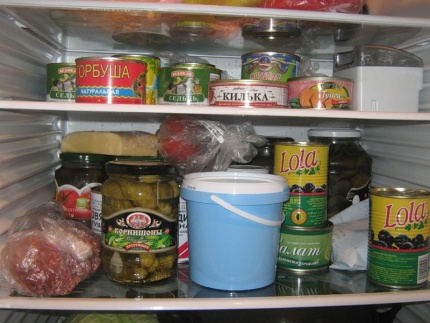 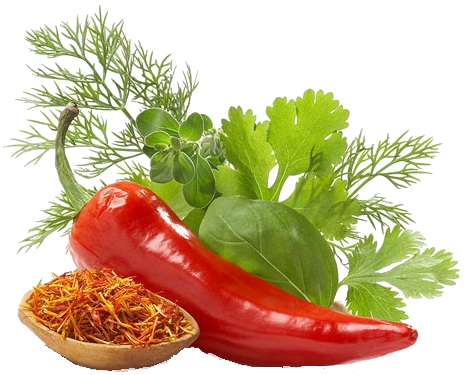 10. Нельзя есть слишком острую пищу.
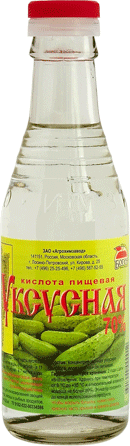 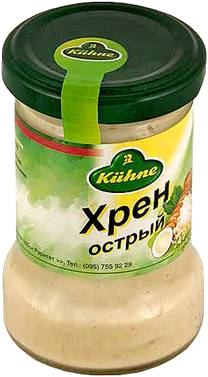 11. Последний прием пищи – 1,5-2 часа до сна.
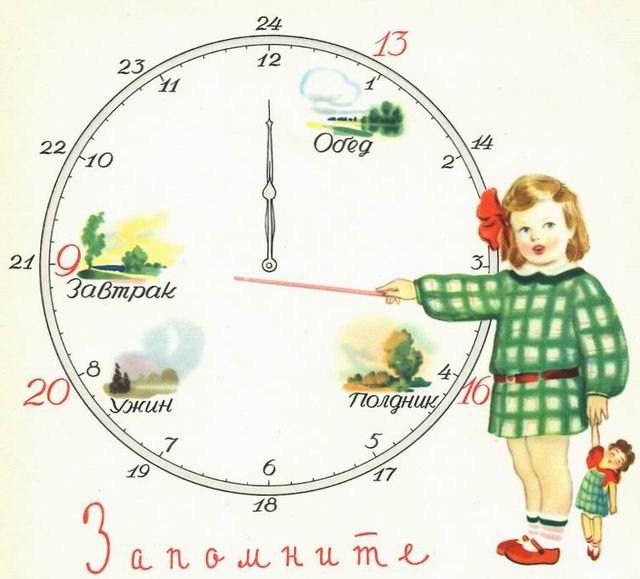 12. Пища не должна быть слишком горячей.
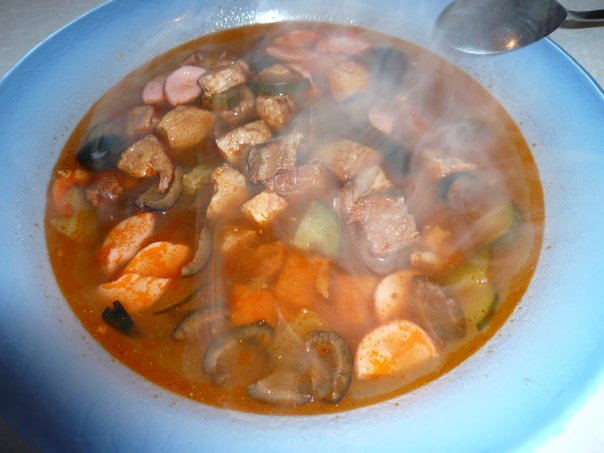 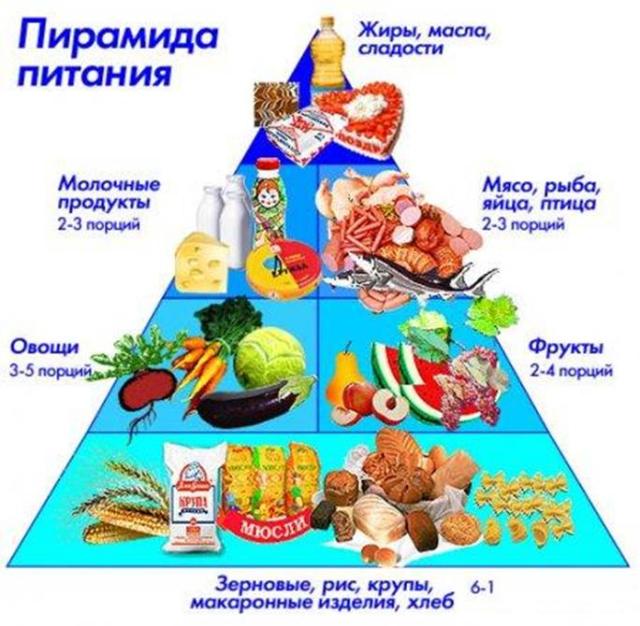 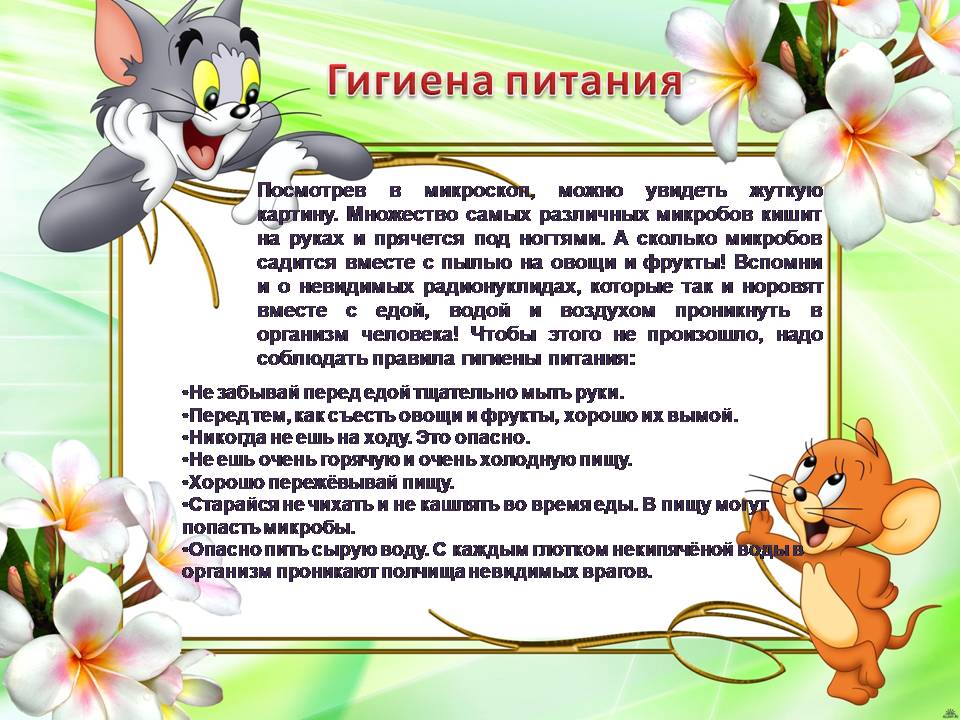 Гигиена питания
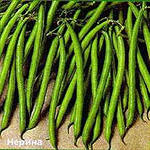 От питания зависят: Рост, вес, работоспособность, настроение, заболеваемость, продолжительность жизни.
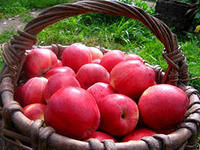 В течении 70 лет жизни человек в среднем потребляет более 50 тонн воды, 2,5 тонны белков, 2 тонны жиров, 10 тонн углеводов, 0,2-0,3 тонны поваренной соли.
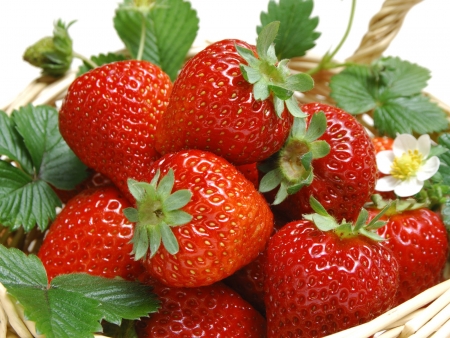 Основные правила питания
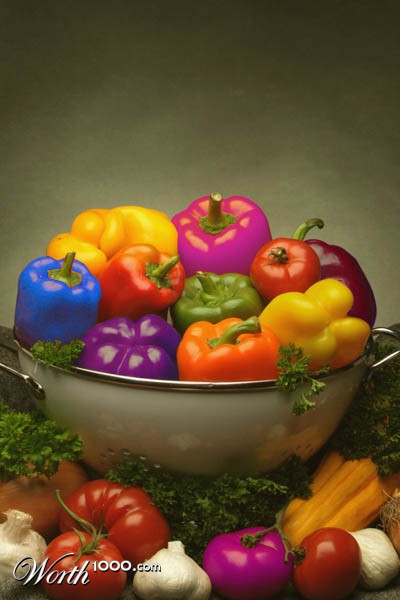 Регулярное питание.
Пища должна иметь привлекательный вид, приятный запах и вкус.
Разнообразное питание.
Умеренность в еде.
Есть не торопясь.
Соблюдение правил личной гигиены.
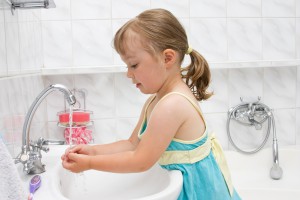 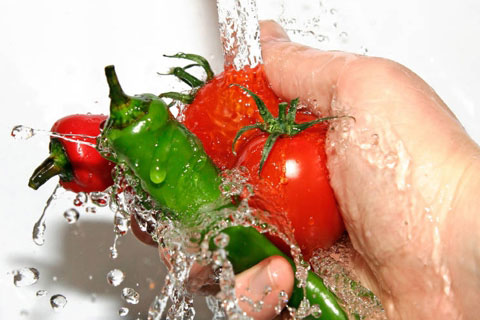 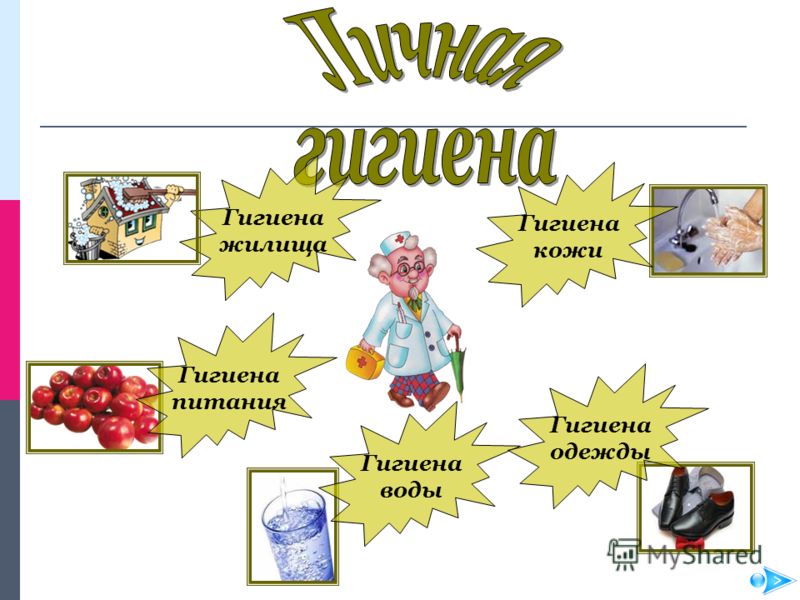 Надо чистить зубы утром и вечером
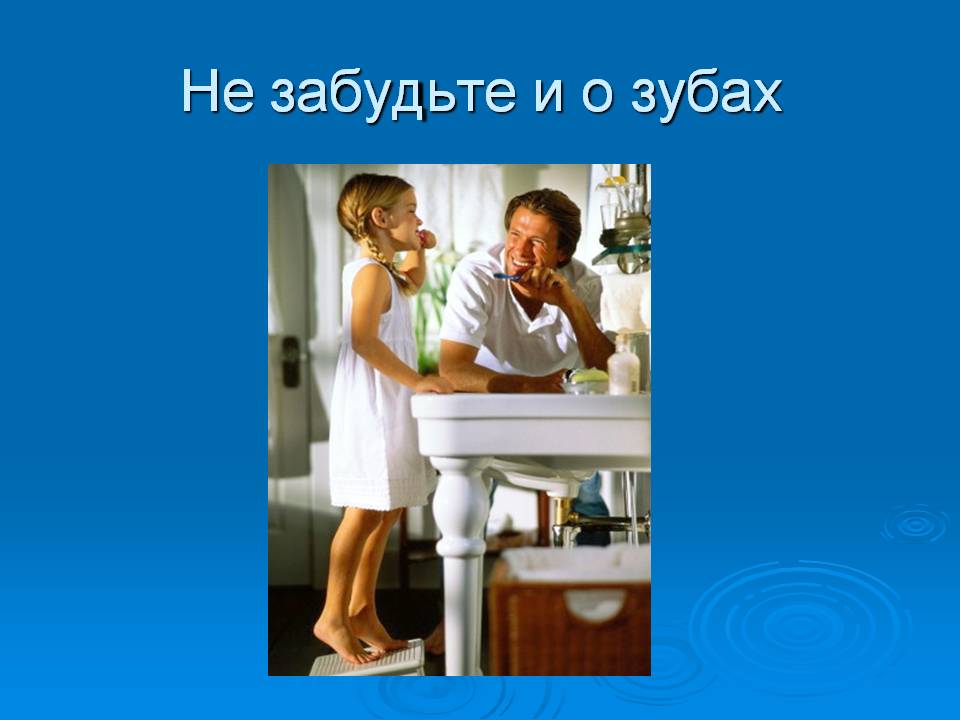 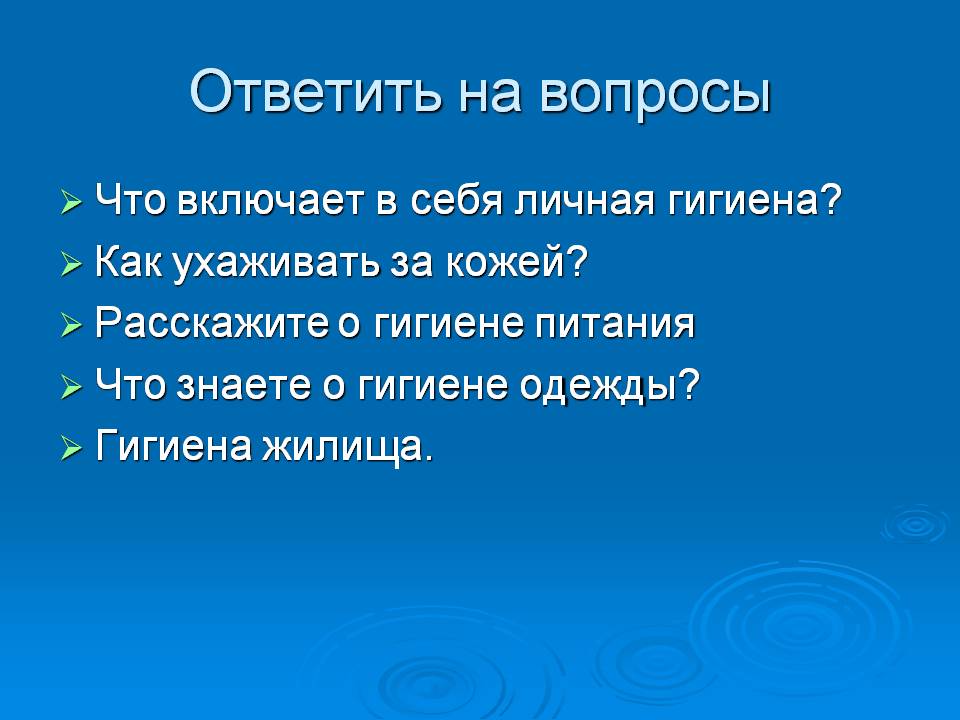 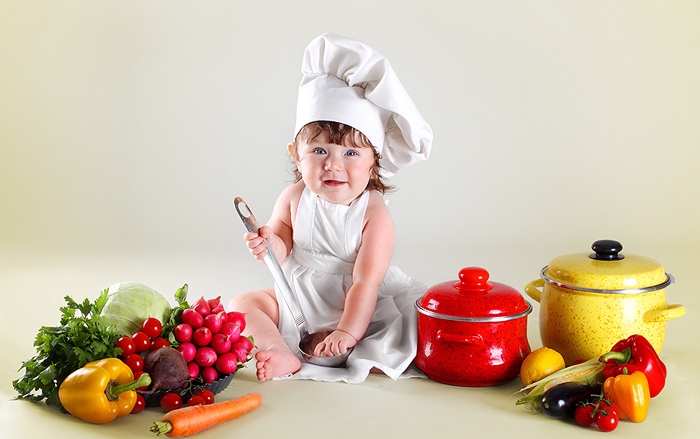 Желудочно-кишечные заболевания и их предупреждение
Сальмонеллез
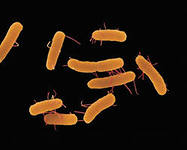 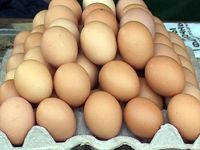 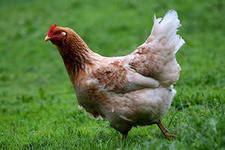 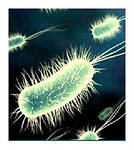 Сальмонеллез-болезнь грязных рук
Симптомы:
Рвота, диарея, резь в животе, высокая t°, озноб, головокружение, мышечные судороги .
Возбудители сальмонеллы
Дизентерия
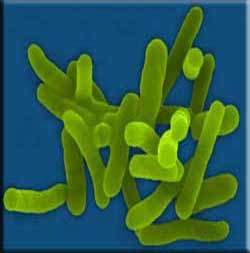 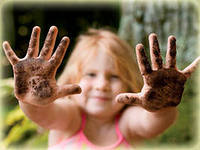 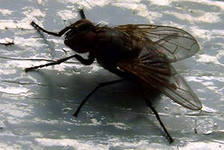 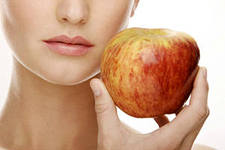 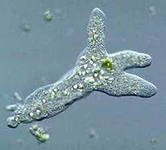 Симптомы:
Высокая t°, боль в мышцах, суставах, озноб, головная боль, схваткообразная боль в левой половине живота. Стул многократный (20 и более раз в день) со слизью и кровью.
Дизентерийная амеба
Ботулизм
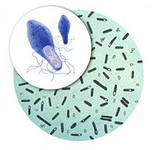 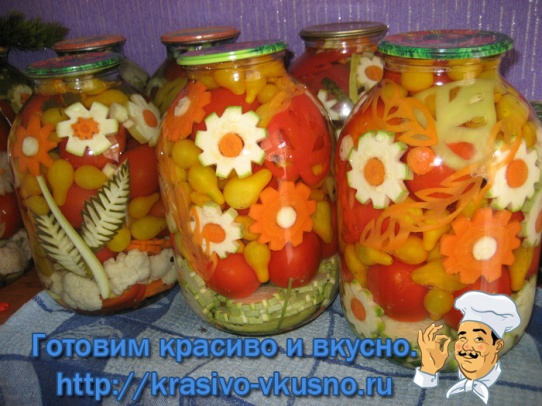 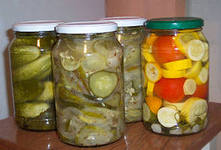 Испорченные консервы
Бактерии – возбудители ботулизма
Симптомы:
Поражается нервная система (нарушение зрения, глотания, изменение голоса). Смерть наступает от паралича дыхания.
Пищевые отравления и оказание первой помощи
http://files.school-collection.edu.ru/dlrstore/00000897-1000-4ddd-eca0-5400475d60a8/index.htm
http://files.school-collection.edu.ru/dlrstore/abbd8dd1-35e2-486e-a23f-ed2013ad8e1e/%5BBIO8_05-35%5D_%5BTI_04%5D.html
Глистные заболевания
Жизненный цикл аскариды
http://files.school-collection.edu.ru/dlrstore/7b16e939-0a01-022a-015f-d251d1bc94c3/%5BBIO7_05-17%5D_%5BMA_01%5D.SWF
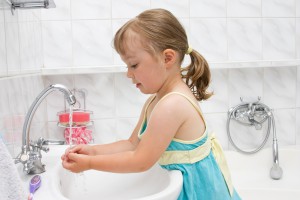 Профилактика
Тест 1 вариант.
1.Почему надо принимать пищу в одно и тоже время?
                    а) вырабатывается условный рефлекс
                    б) нарушается процесс пищеварения
                    в) повышается аппетит
2.Какие болезни относятся к желудочно – кишечным заболеваниям?
                    а) грипп
                    б) дизентерия
                    в) туберкулёз
3.Пути заражения глистами
                    а) борьба с мухами
                    б) незаражённое мясо
                    в) плохо промытые фрукты и овощи
4.Причины пищевых отравлений
                    а) закончился срок годности
                    б) правильное консервирование
                    в) кипячение
5.Использование слишком горячей пищи приводит:
                   а) улучшение сокоотделения
                   б)воспаление слизистой пищевода и желудка
                  в) ускорение продвижения пищи по пищеводу
6.Не соблюдение правил личной гигиены приводит:
                  а) нет никакого вреда
                  б) накопление избыточной массы тела
                  в) желудочно-кишечные заболевания